3D Slicer user guidelines
Step 1 – Download the “stable” release of 3D Slicer  from https://download.slicer.org/
1
Step 2- Open the application by double clicking on the 3D Slicer icon.
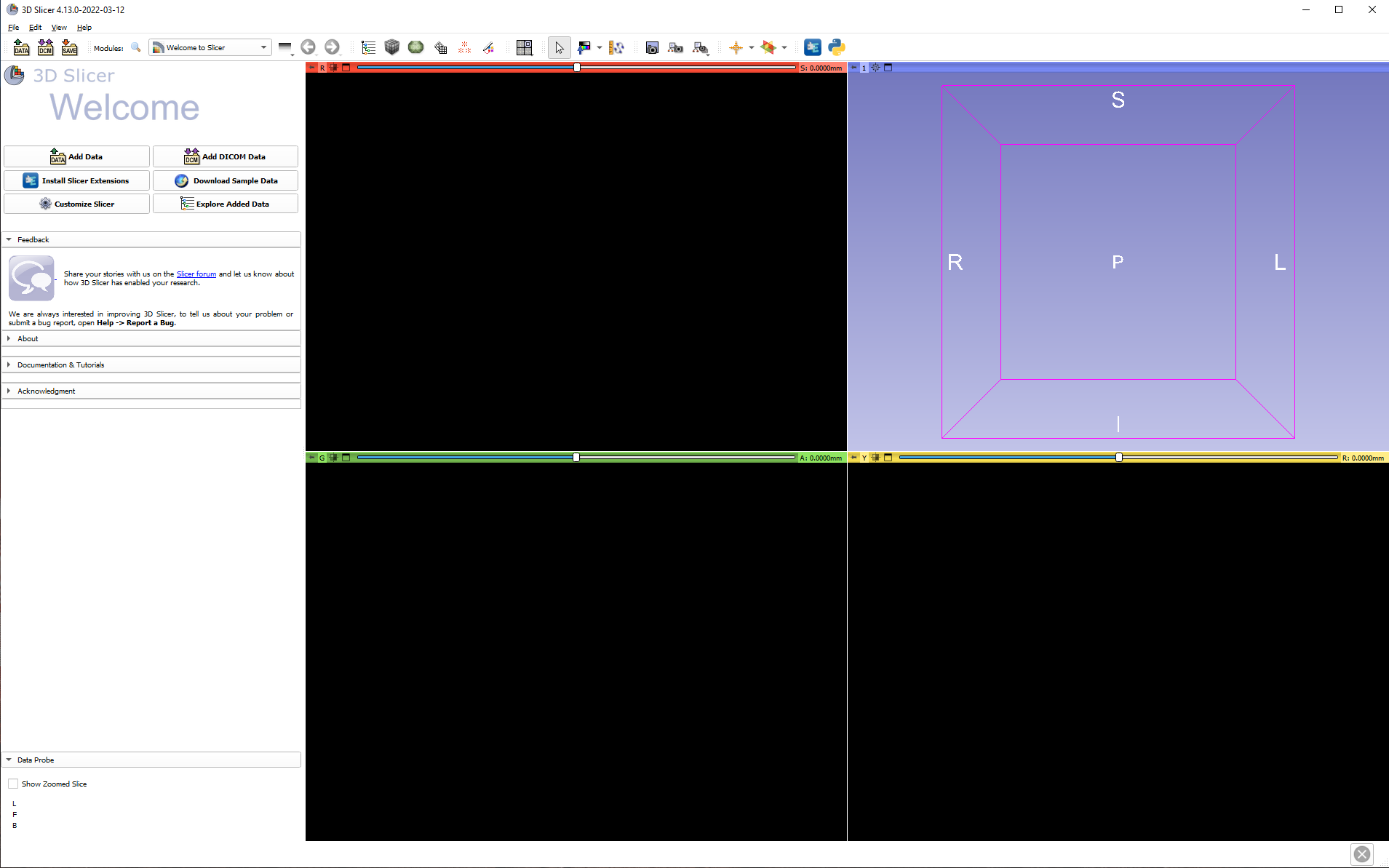 2
Step 3- Click on the View icon (Green box) and choose the Extension manager in the dropdown menu
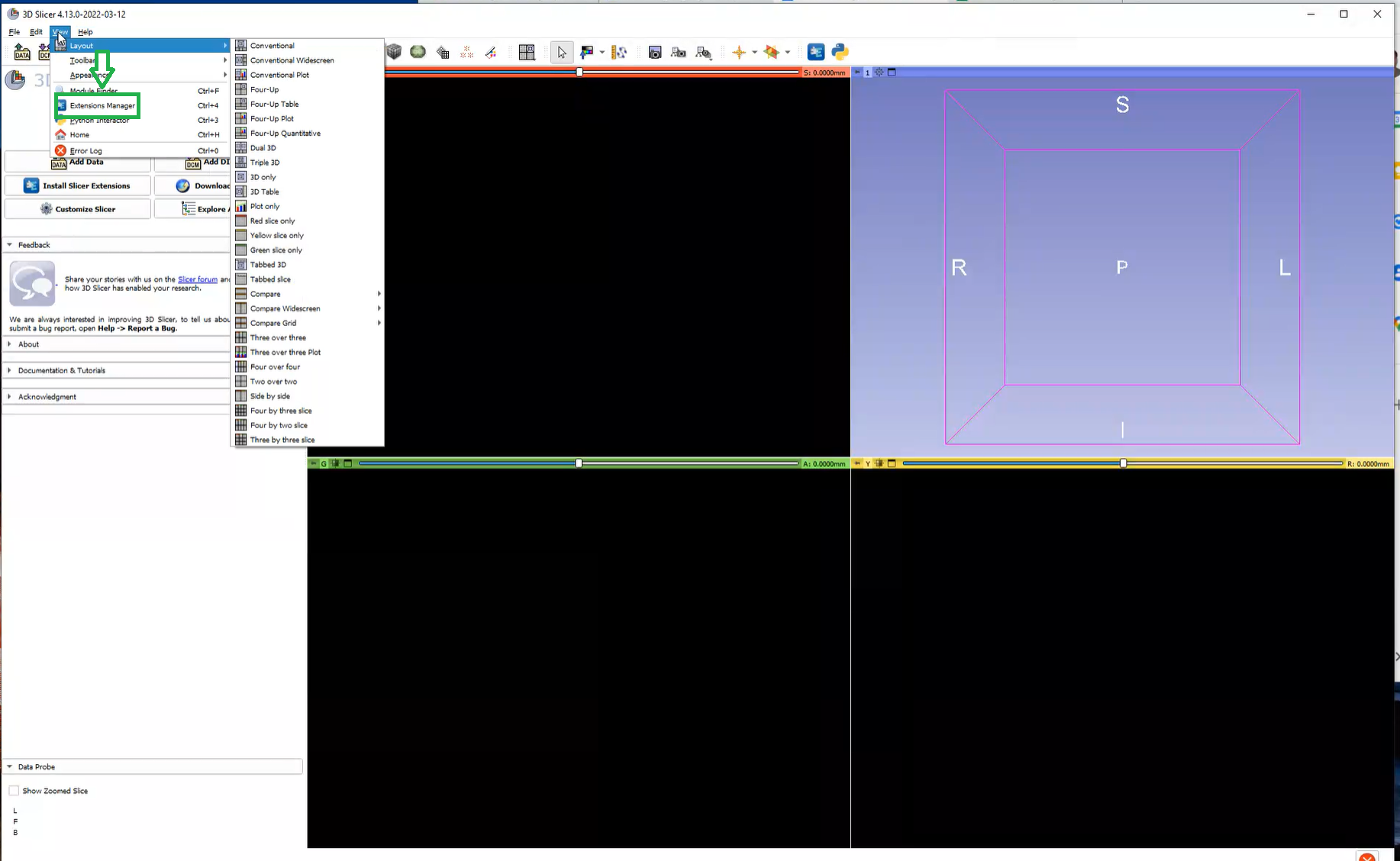 3
Step 4- Click on the Install Extensions(Greenbox)
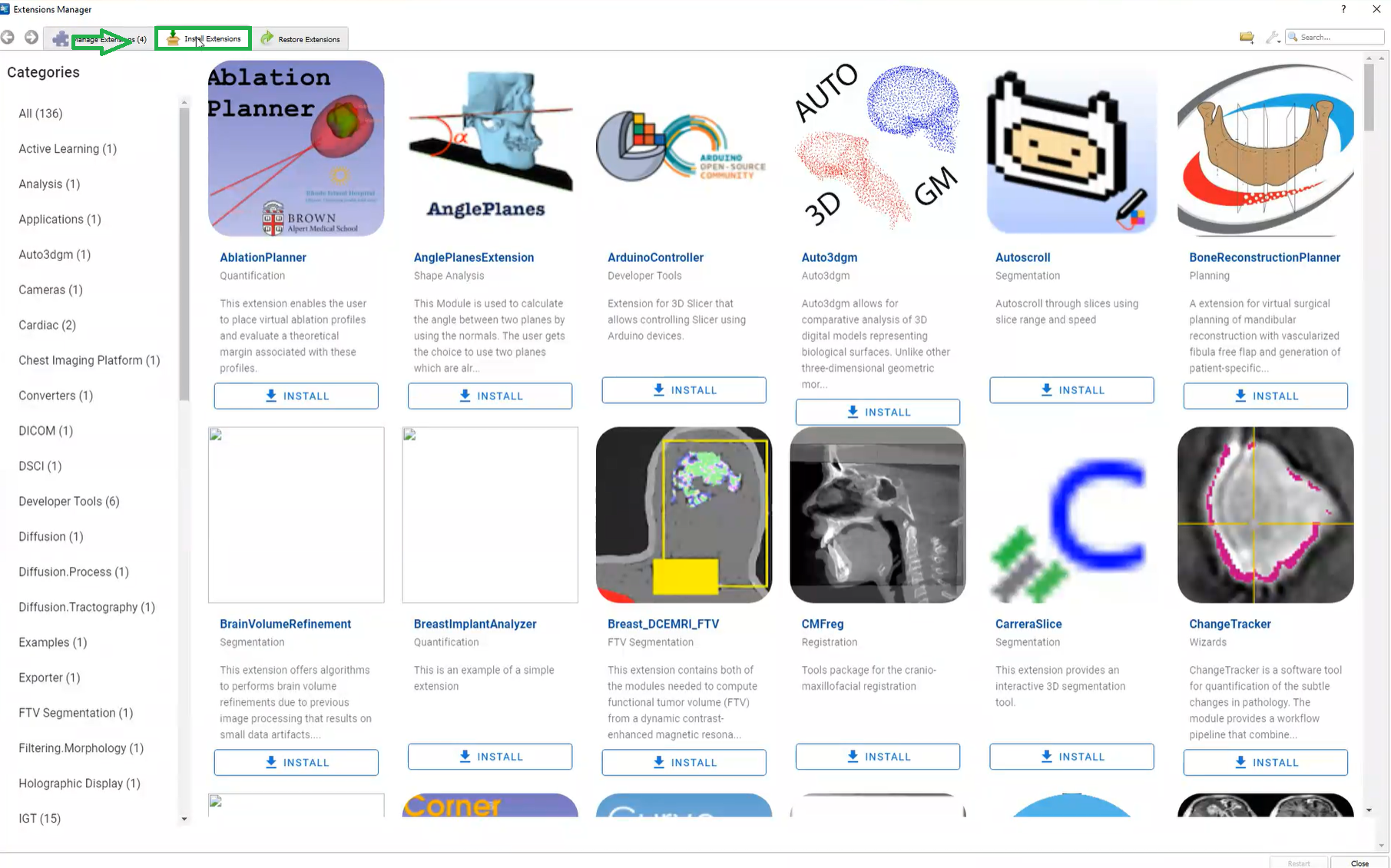 4
Step 5- In the search bar type QuantitativeReporting and Install it
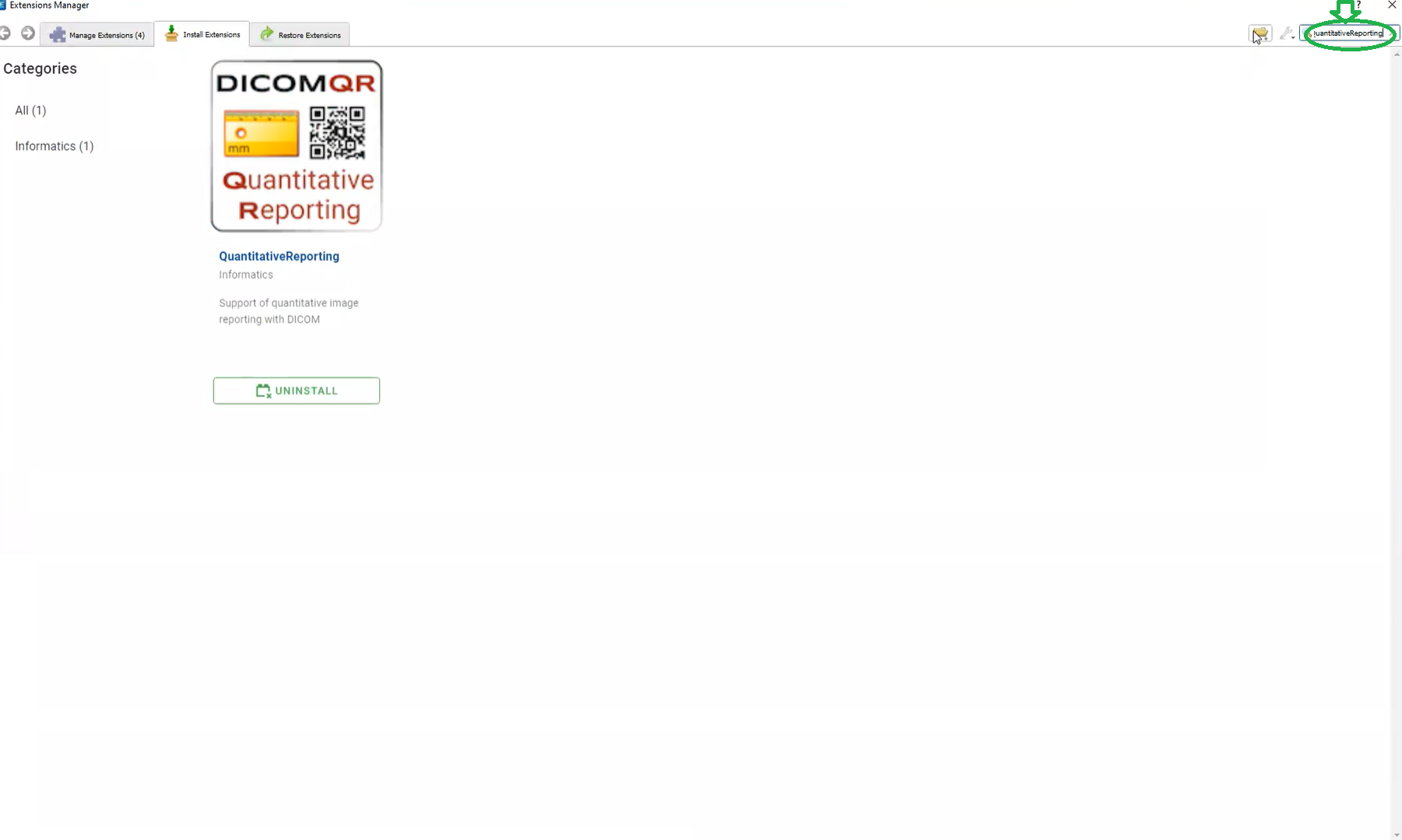 5
Step 6- In the search bar type SlicerRT and Install it.
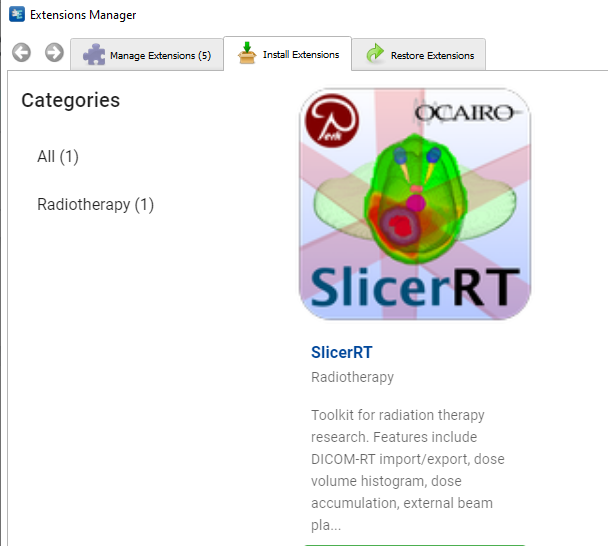 6
Step 7- Click on the Dicom module (Red circle) and then click import DICOM files(greenbox).
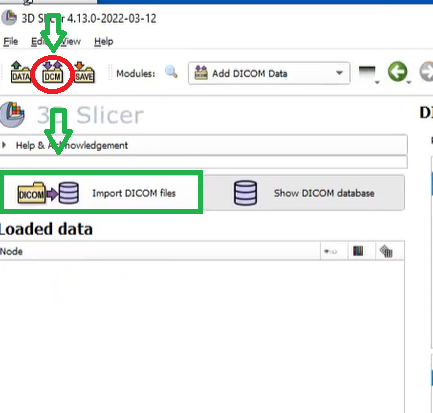 7
Step 8- Choose the data folder(green box) and click on the import to add DICOM data into the slicer.
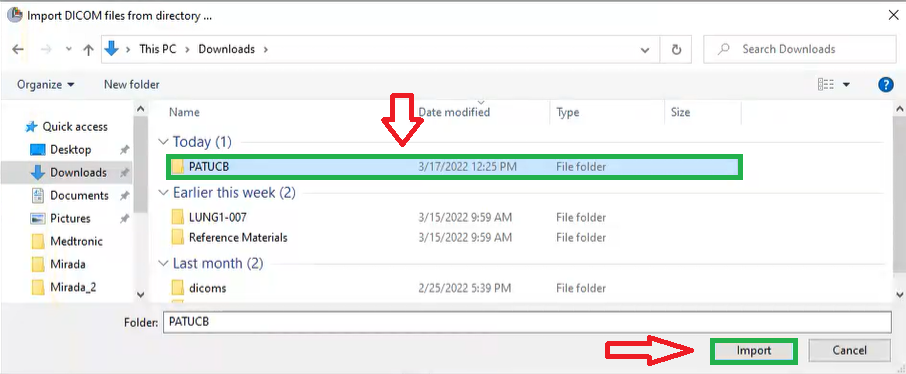 8
Step 9- To view seg files click on the Dicom seg series (red box) and then click Load.
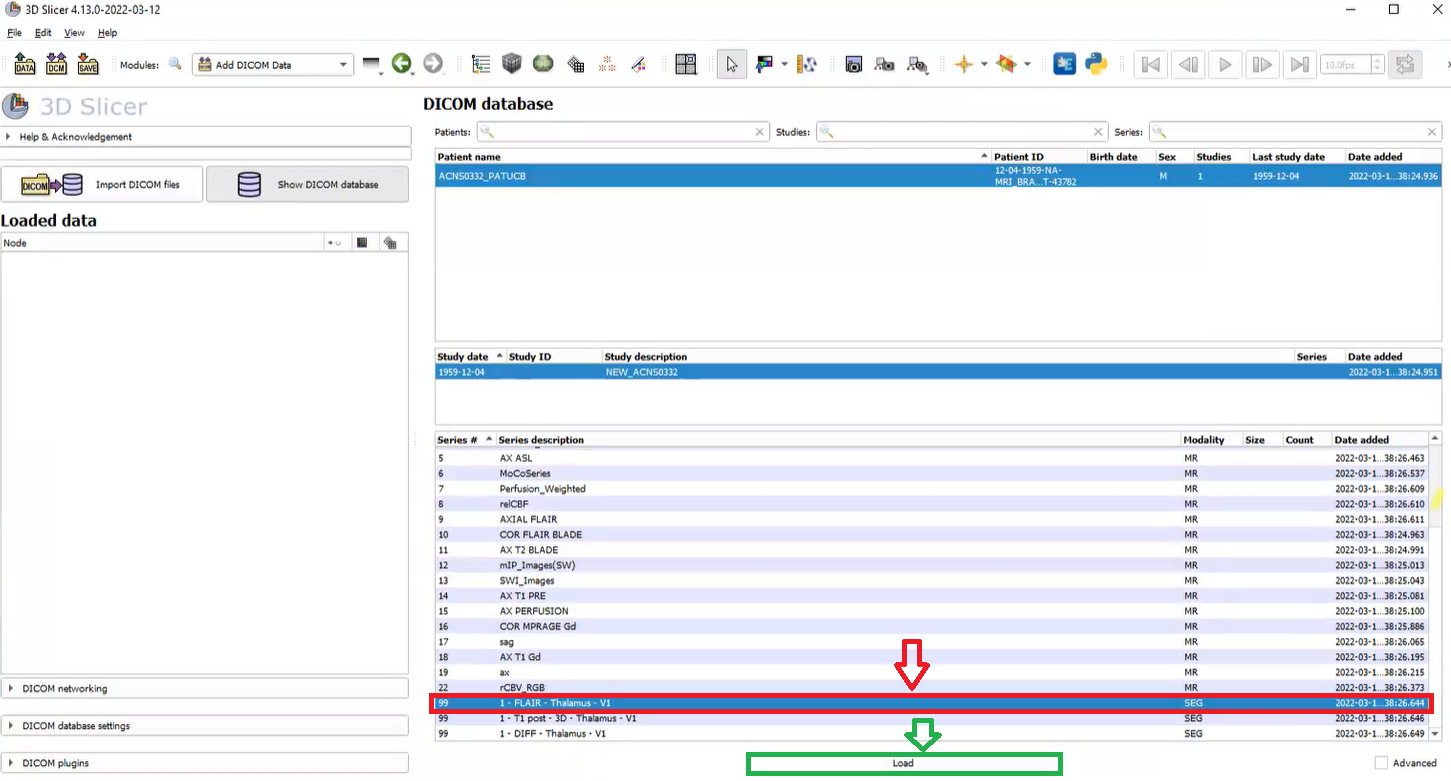 9
Step 10- Annotations can be viewed in the 3D Slicer screen.
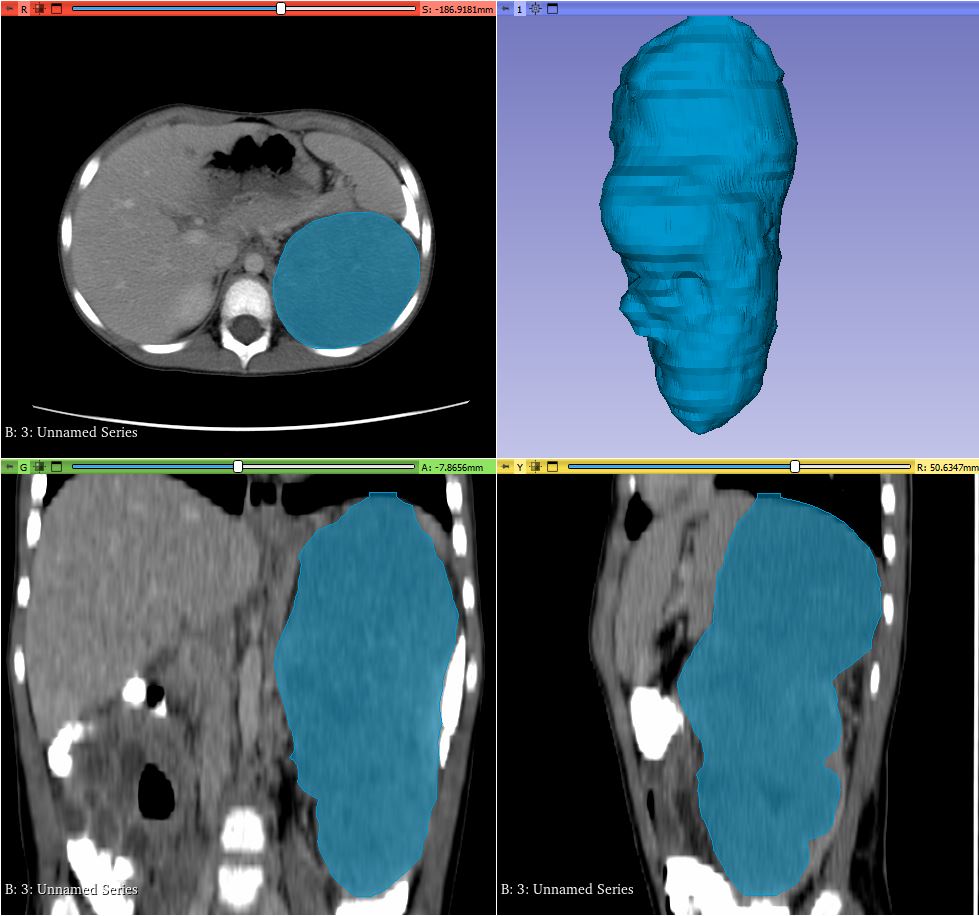 10
Step 11- To view RTSTRUCT files click on the RTSTRUCT (red box) and then click Load.
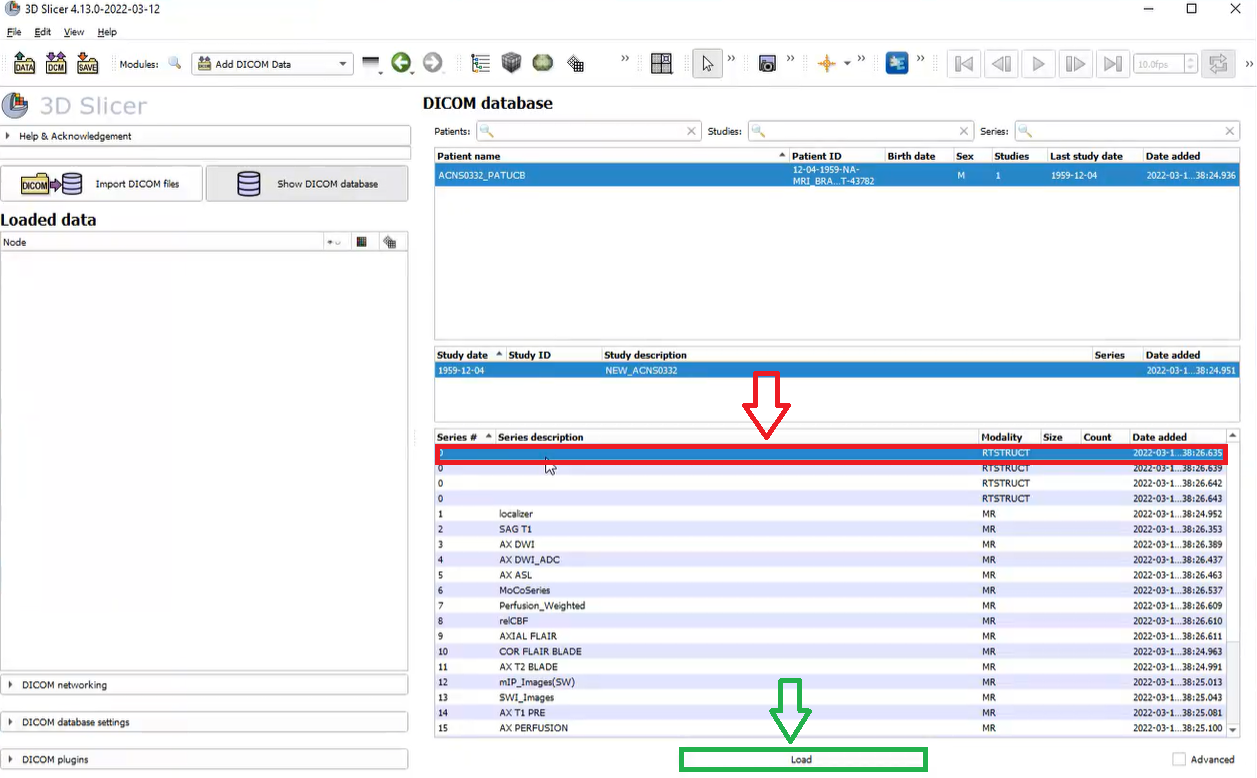 11
Step 12- RTSTRUCT files can be viewed in the 3D Slicer scan.
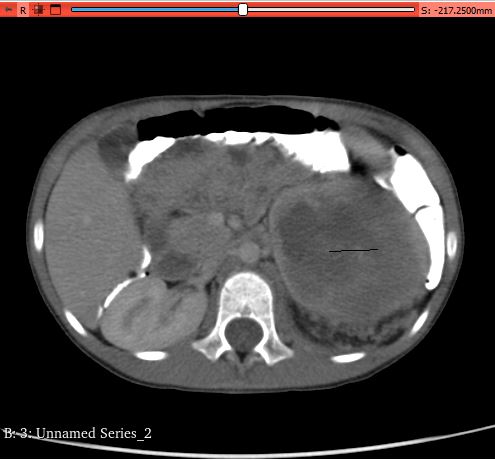 12
Step 13- Annotations of chest nodules viewed in the 3D Slicer screen
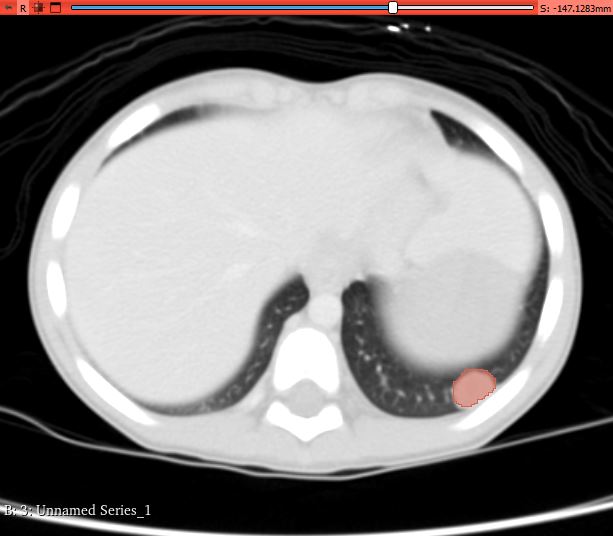 13